Проводы масленицы.
Праздник  для  1  класса.
Составлен и проведён Калининой Татьяной Николаевной учителем начальных классов лицея № 329 Санкт-Петербурга.
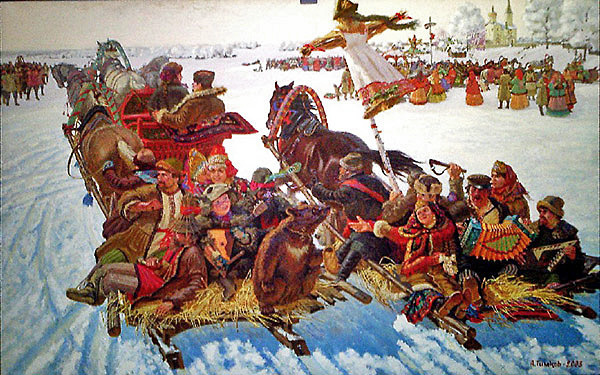 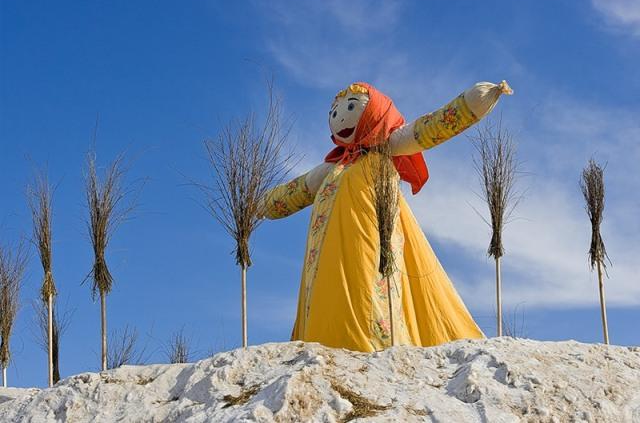 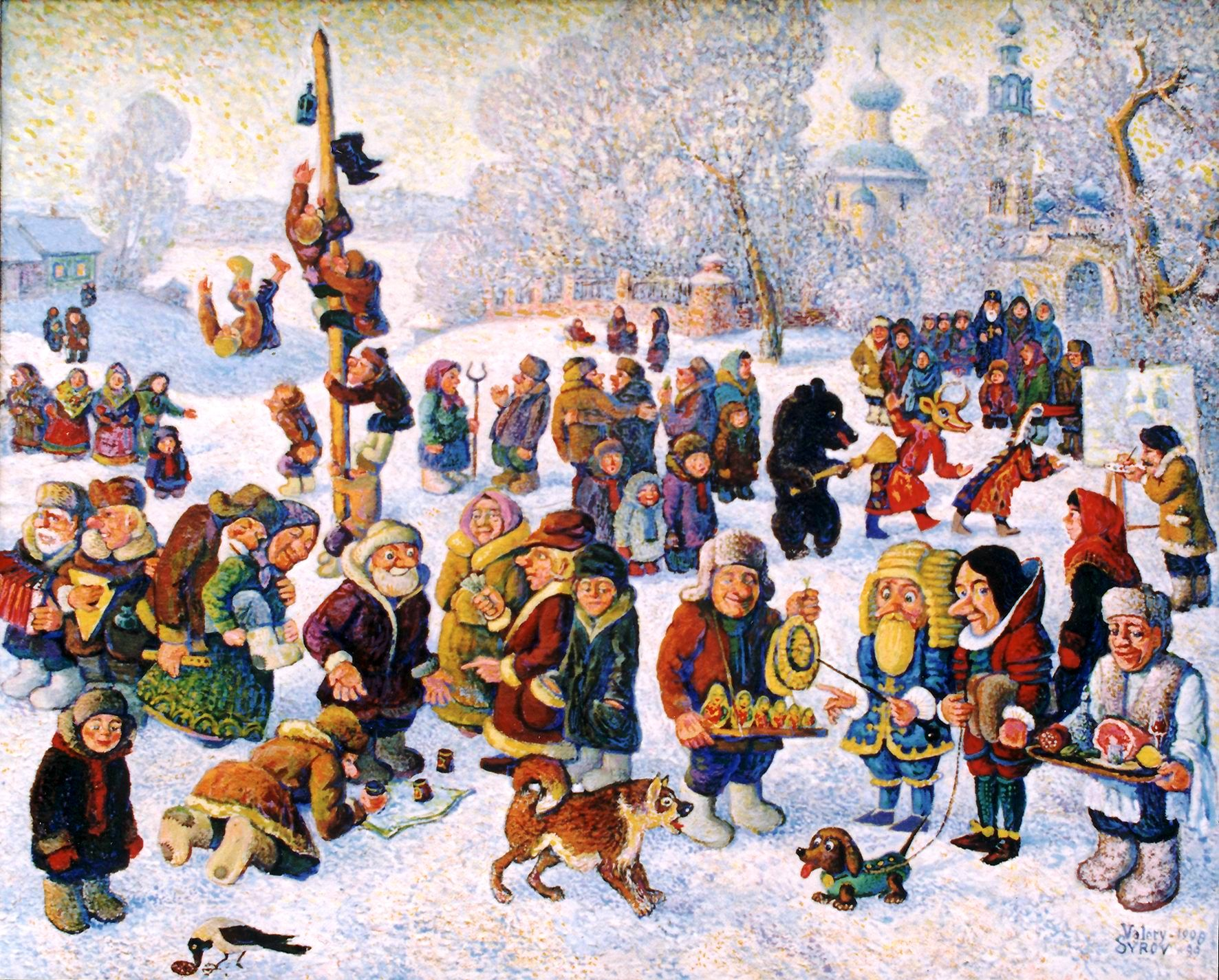 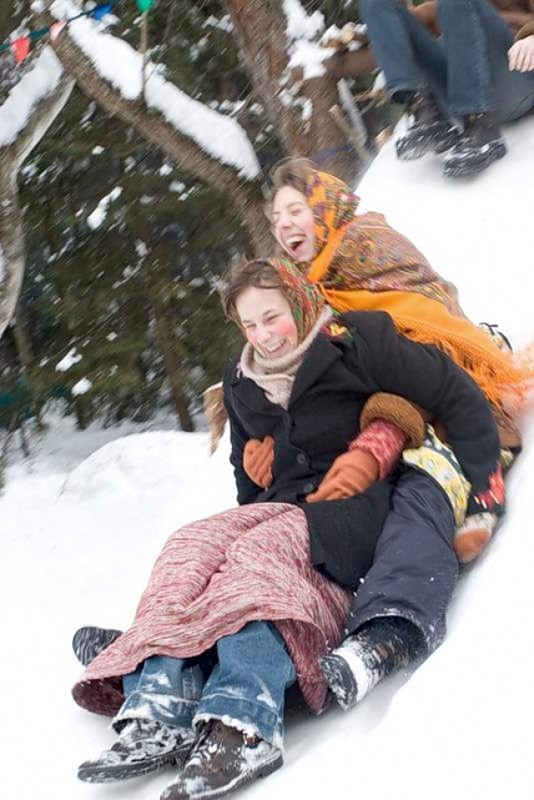 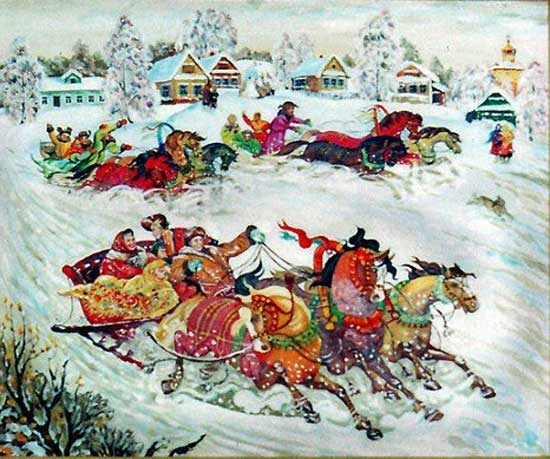 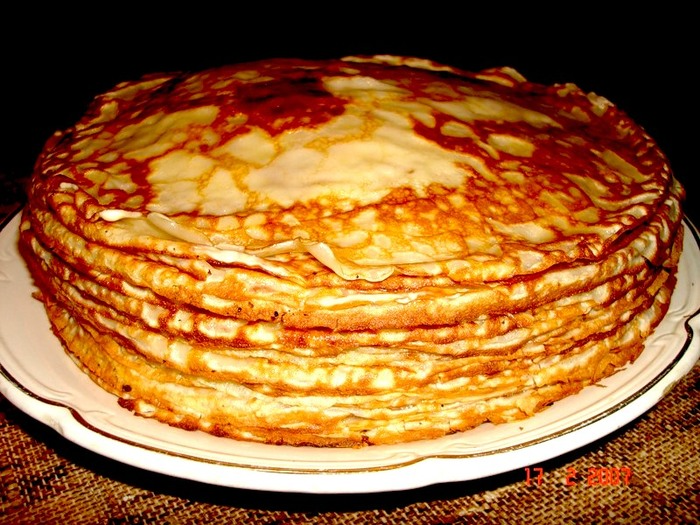 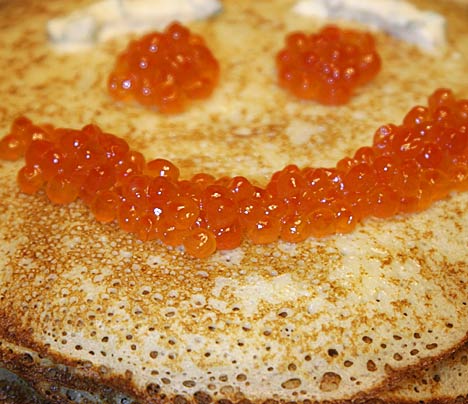 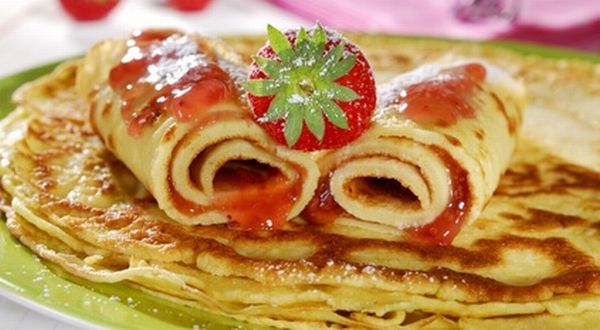 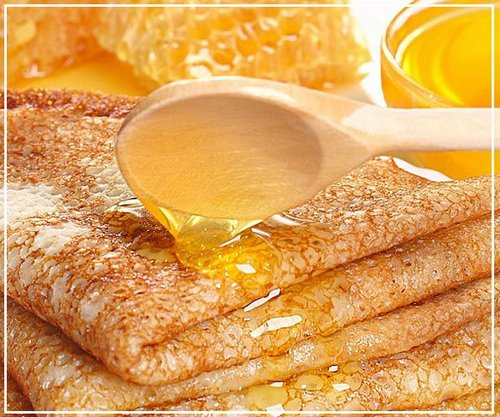 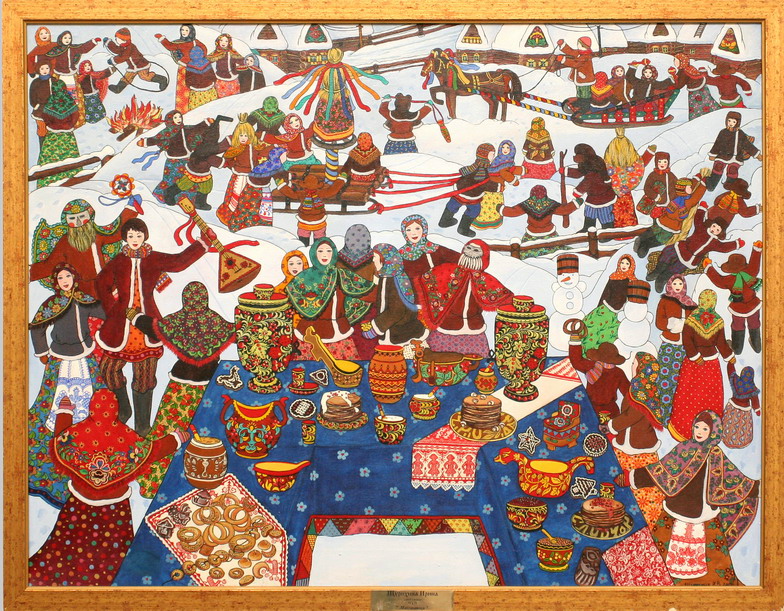 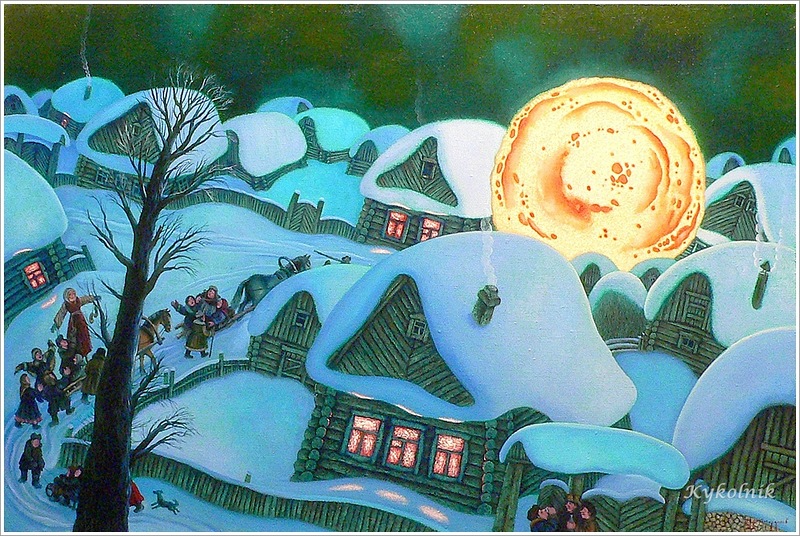 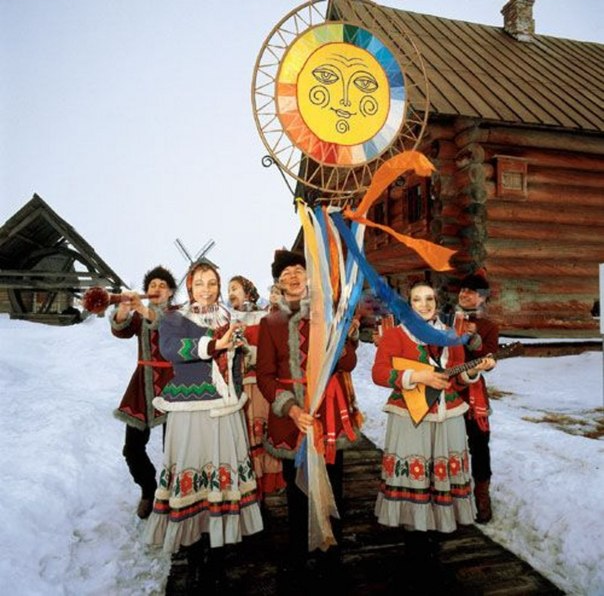 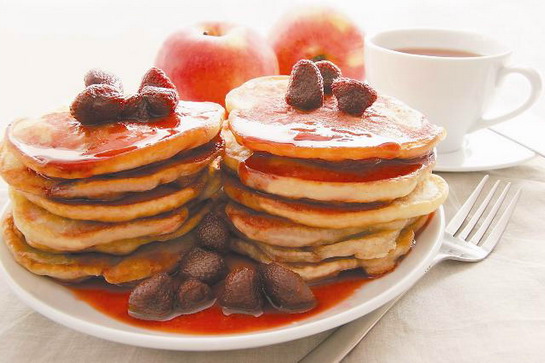 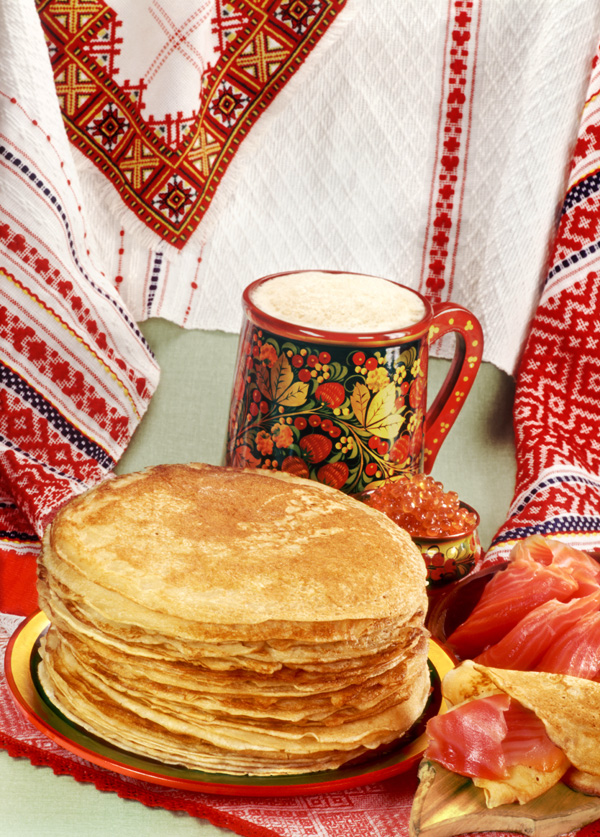 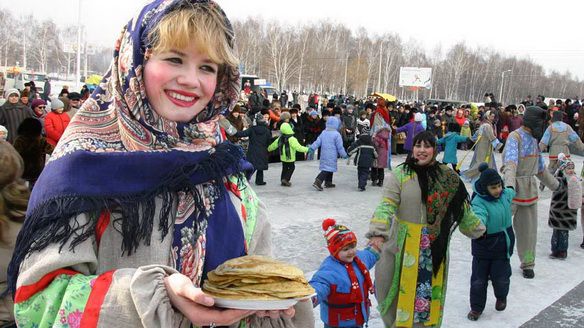 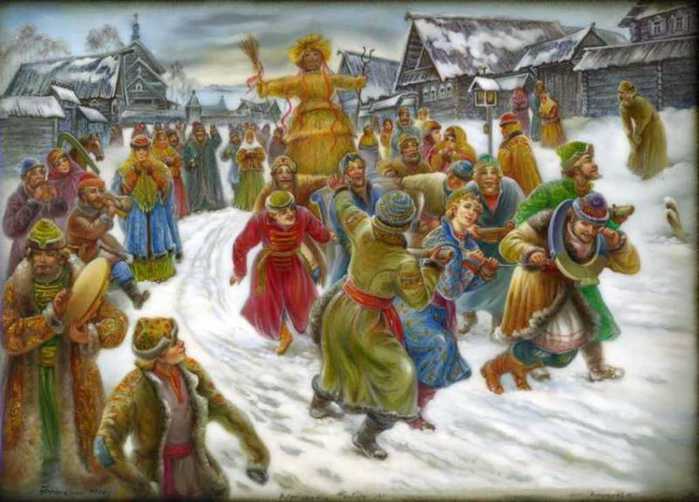 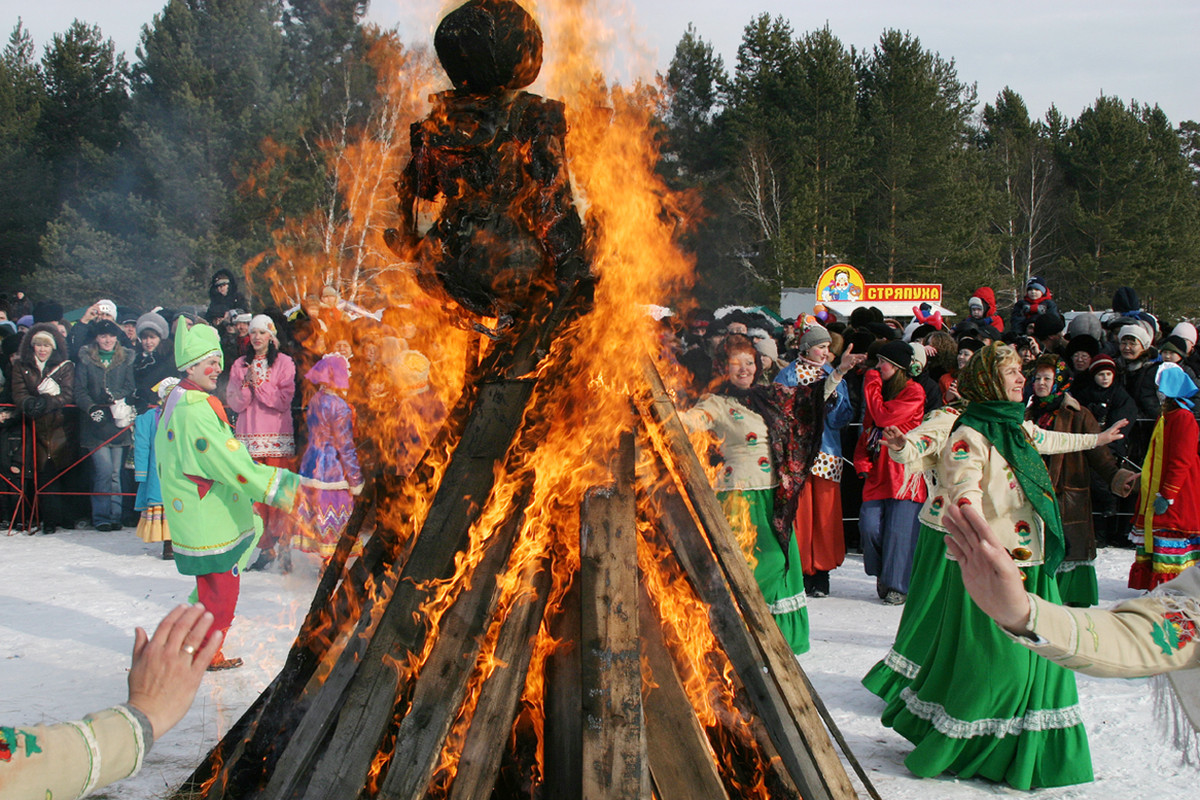 Соединить  части  пословиц:




Блин  не  клин,                                без  пирогов  не  именины.

Блин  брюха                                               брюха  не  расколет.

Без  блинов  не  Масленица,                                     не  портит.